Рисунок – основа изобразительного творчества
Разработала учитель ИЗО 
Калинина Татьяна Валерьевна
Графика
Большой потенциал творческого рисунка раскрыли мастера Высокого Возрождения (Рафаэль, Микеланджело, Леонардо да Винчи)
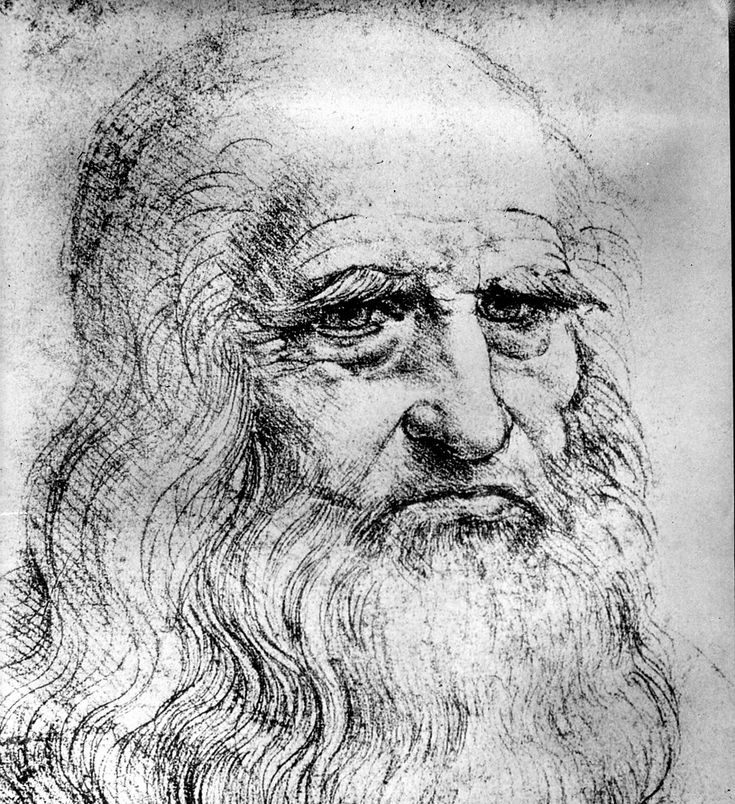 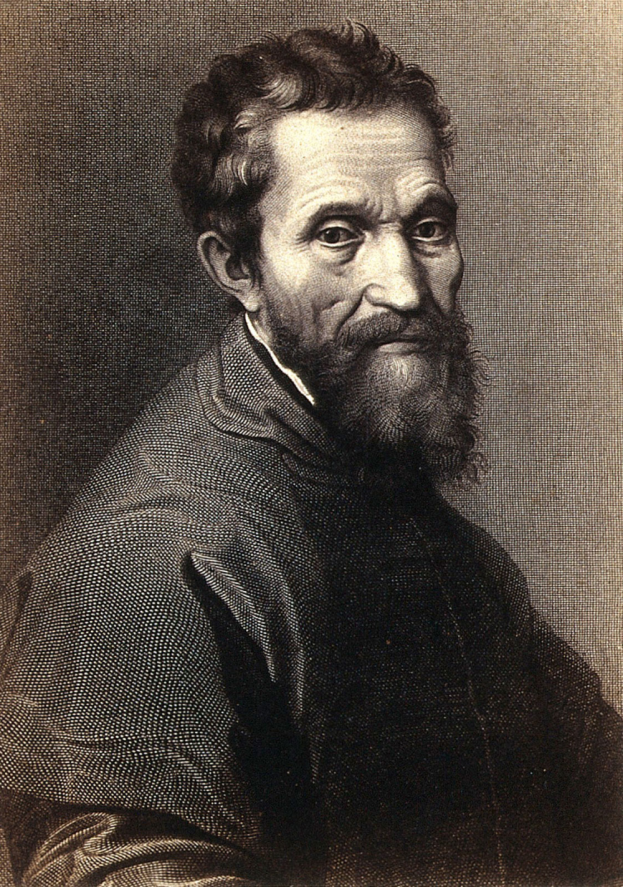 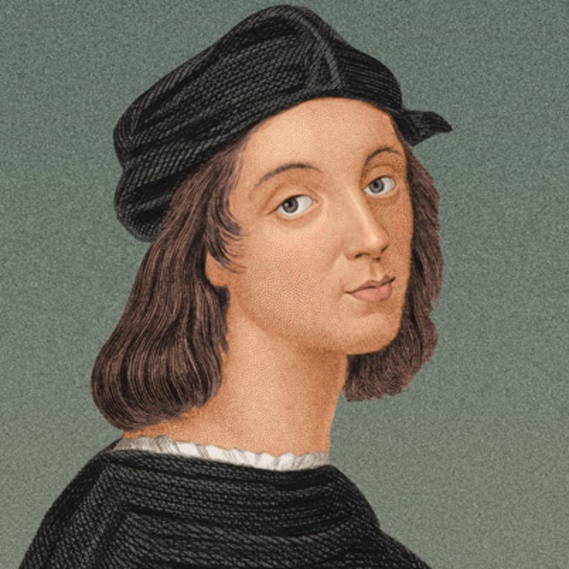 Набросок – это рисунок, сделанный очень быстро. В наброске художник стремится изобразить основную пластическую мысль, увиденную в натуре.
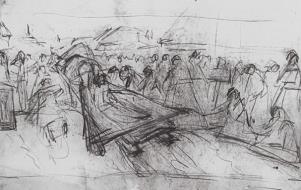 В. И. Суриков. БОЯРЫНЯ МОРОЗОВА. Эскиз композиции. Карандаш. XIX в
Зарисовка – это более долгий, изучающий рисунок.
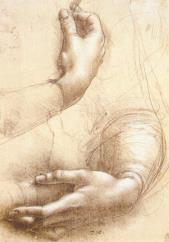 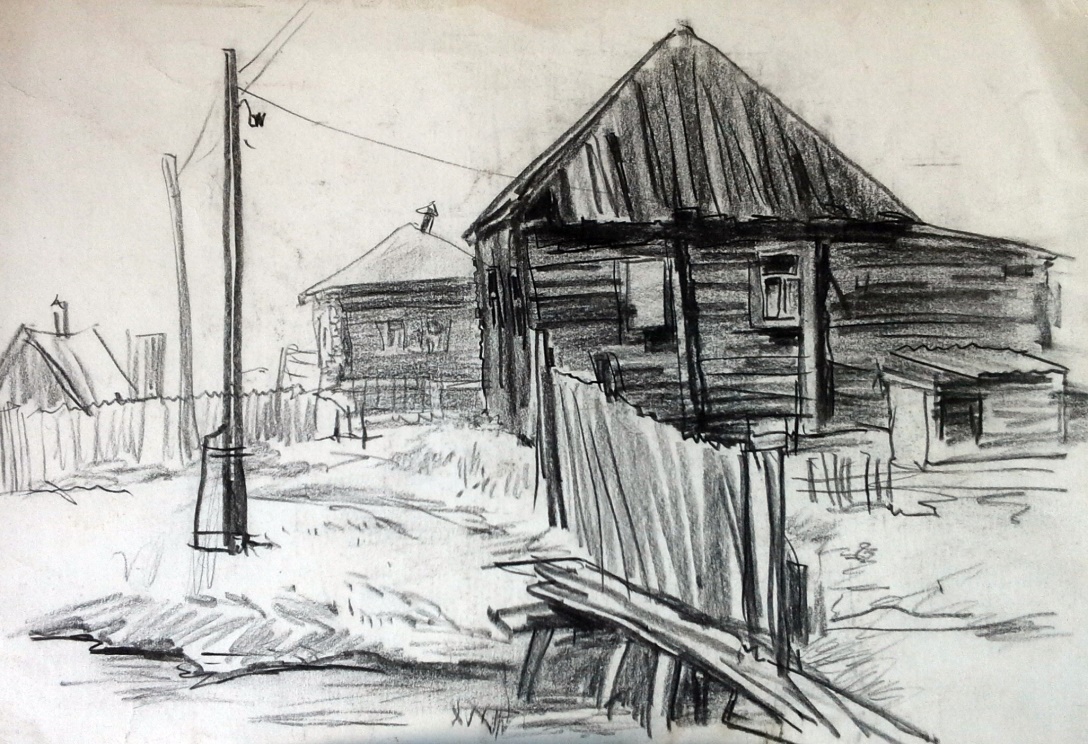 Рисунок карандашом в основном состоит из линий – длинных или коротких, волнистых или отрывистых, толстых или тонких. Линии разные по своему характеру. Линия обозначает контур предмета, его край, но в жизни этой черты нет.
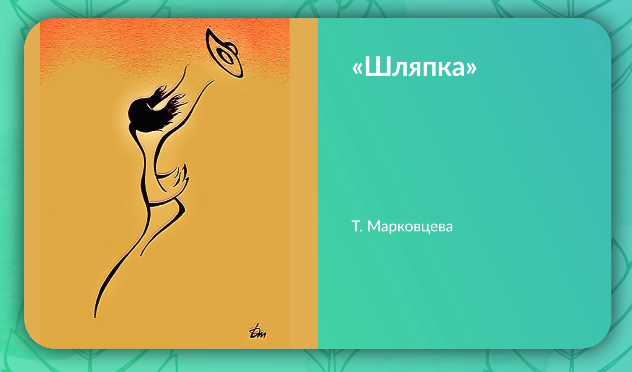 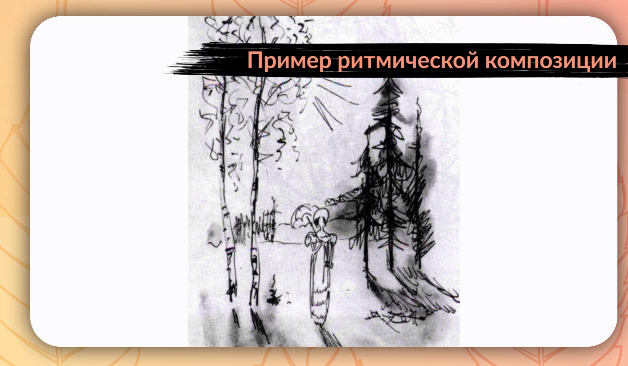 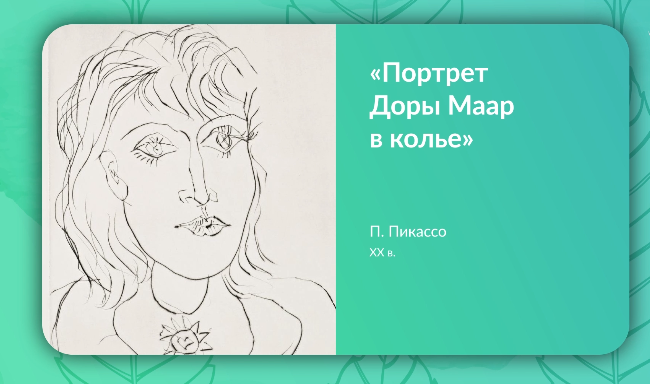 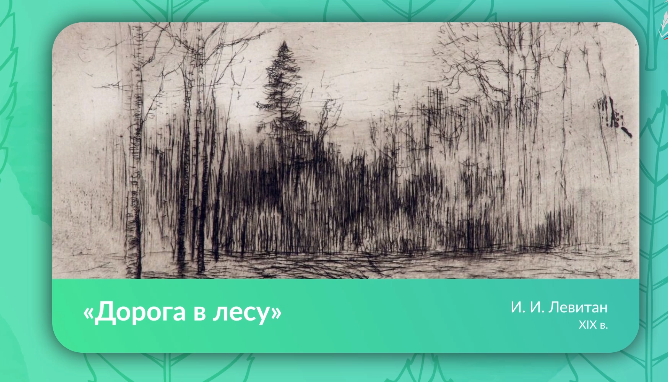 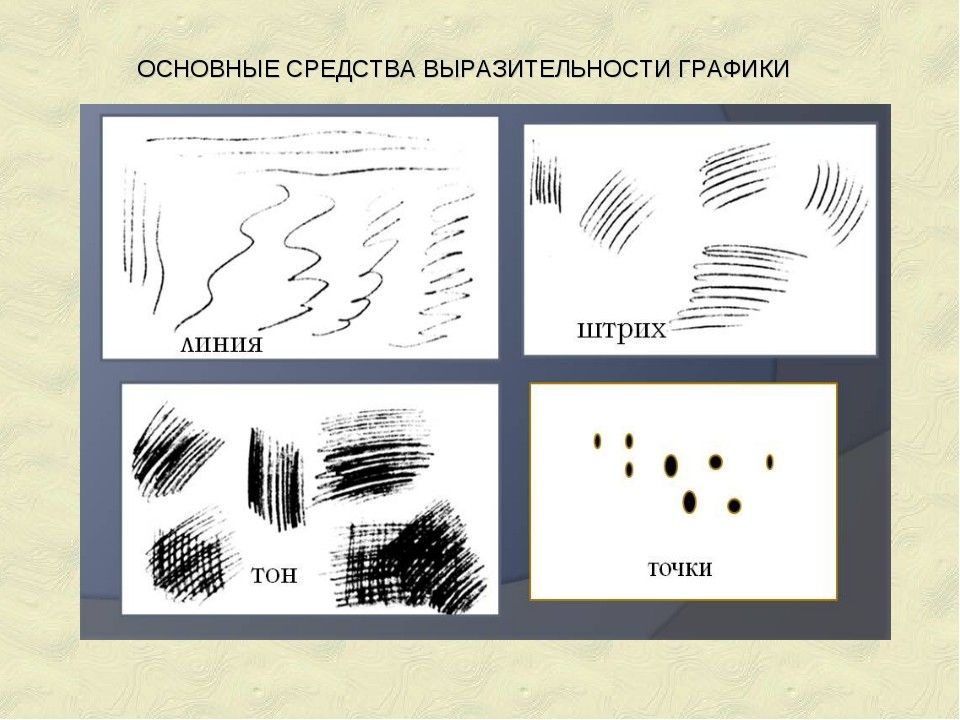 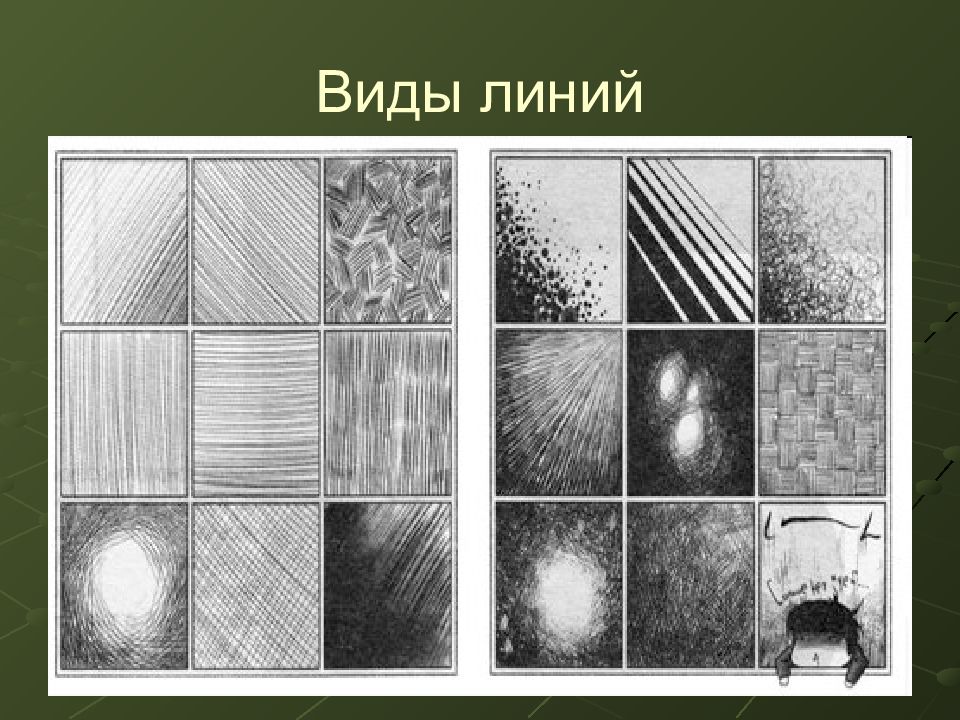 Ритм – это чередование соизмеримых между собой элементов.
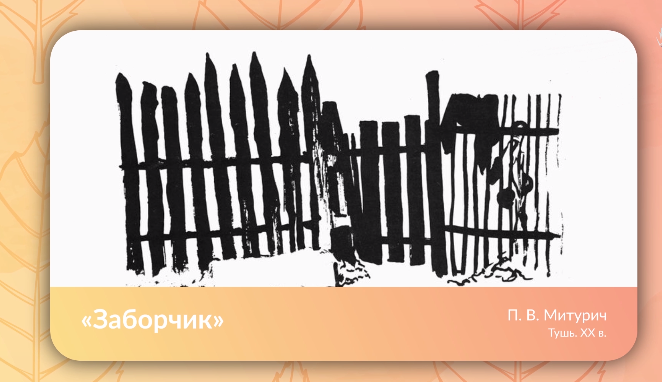 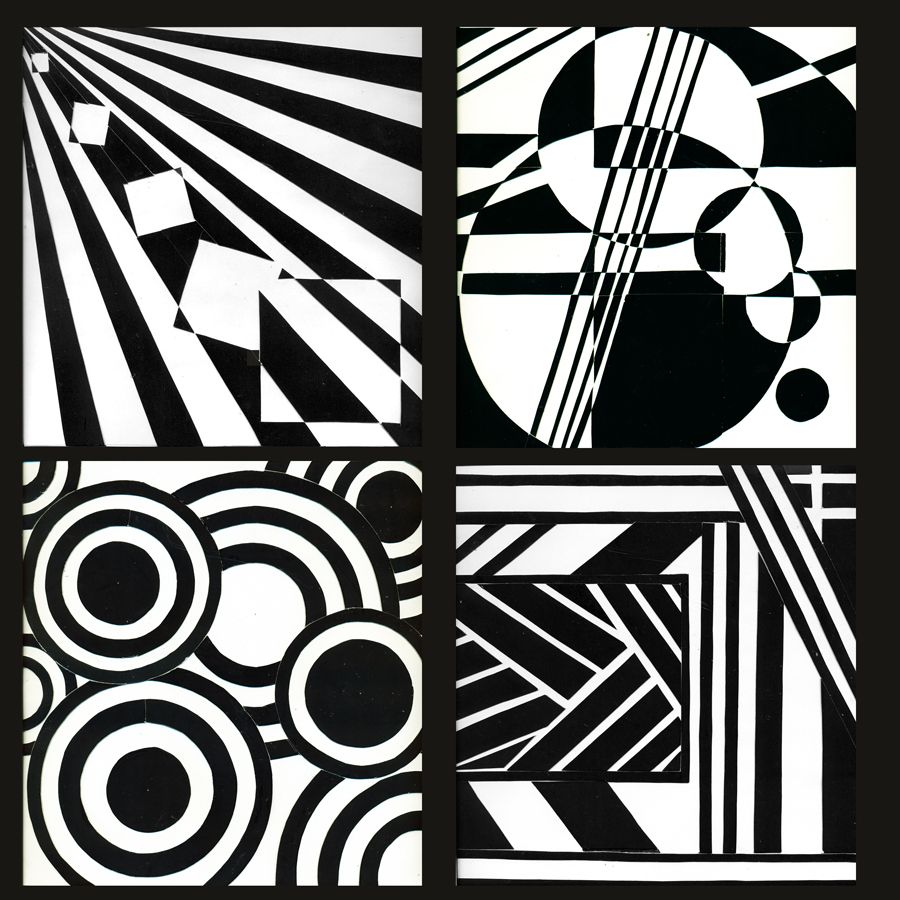 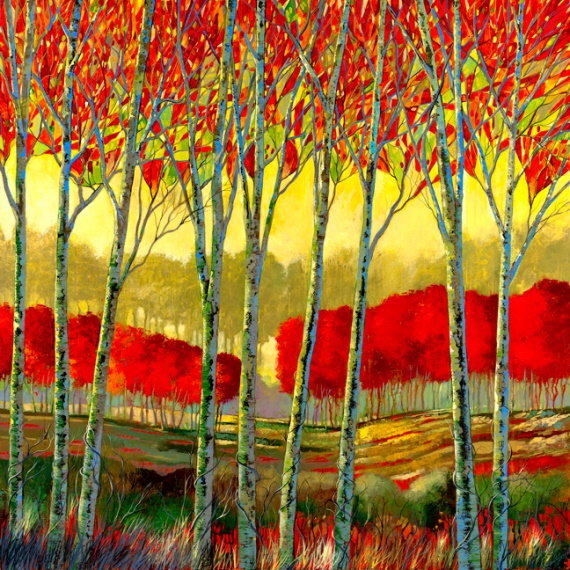 Пятно – основное средство изображения на плоскости. Тональные отношения улавливают переходы света и тени от самого тёмного по ступенькам серого к самому светлому
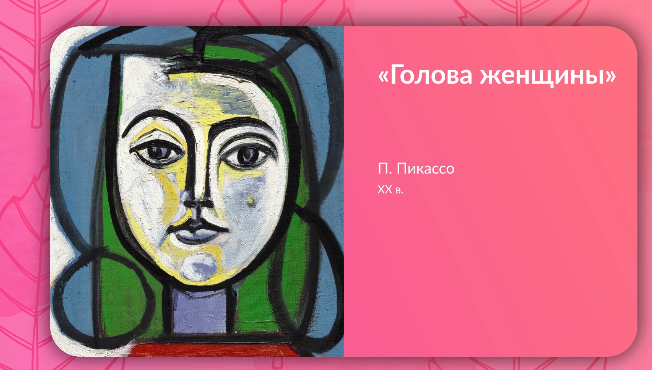 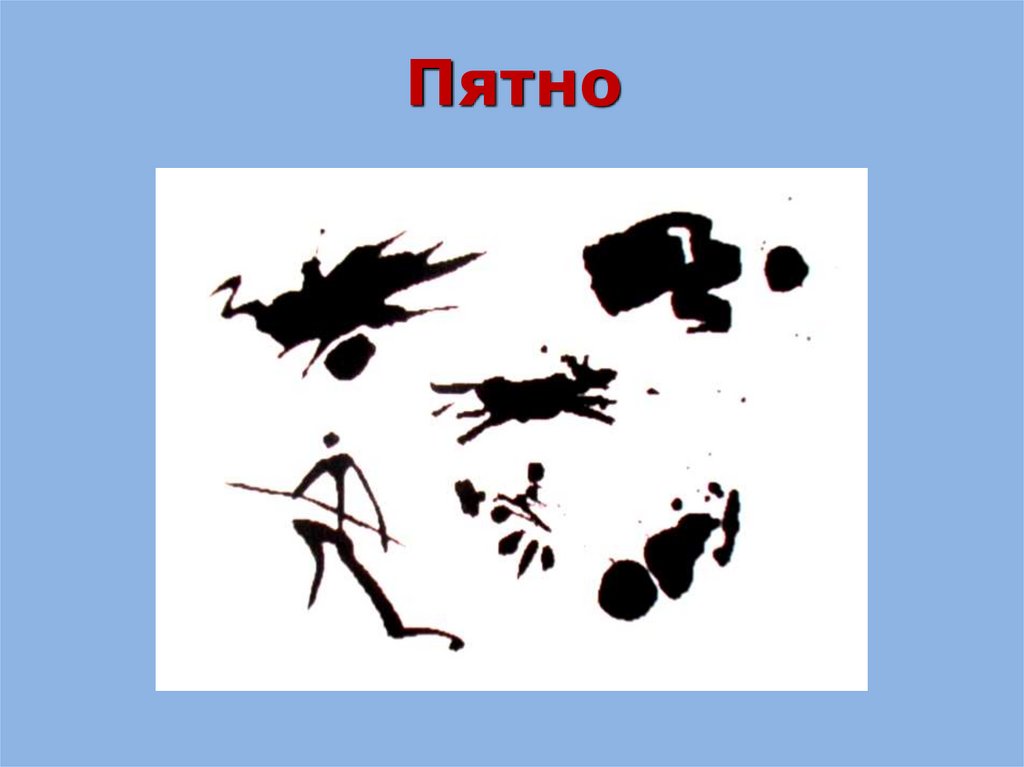 Тональная шкала
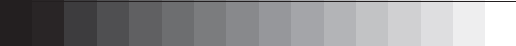 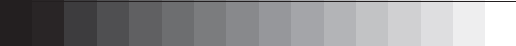 Творческое задание
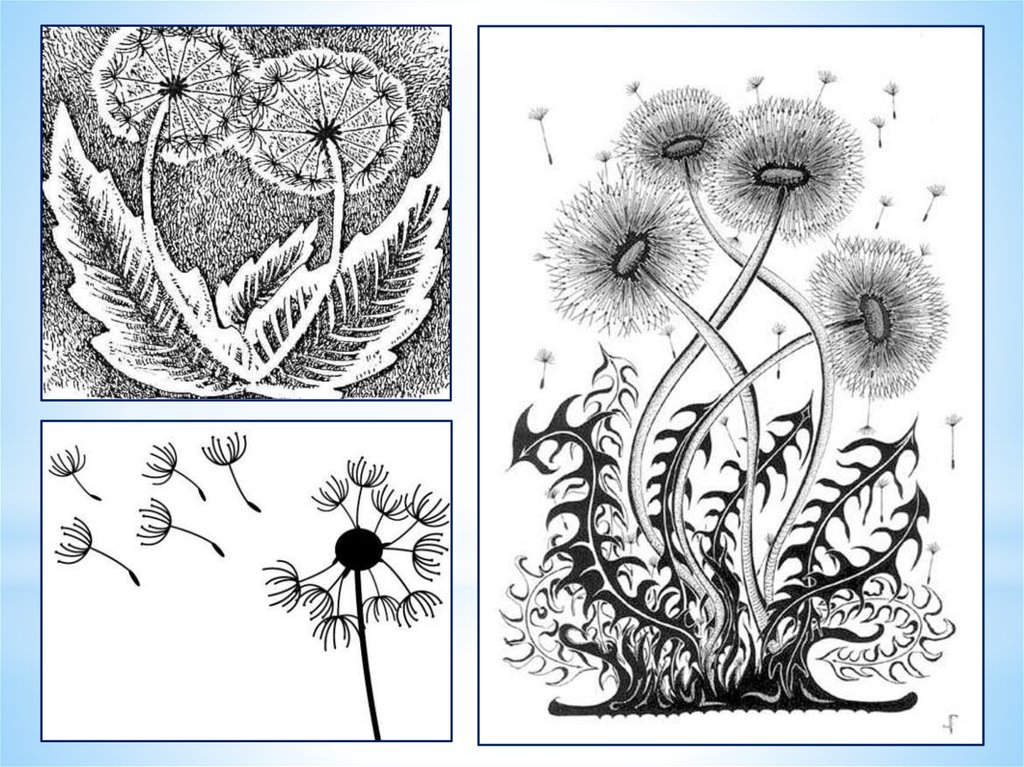 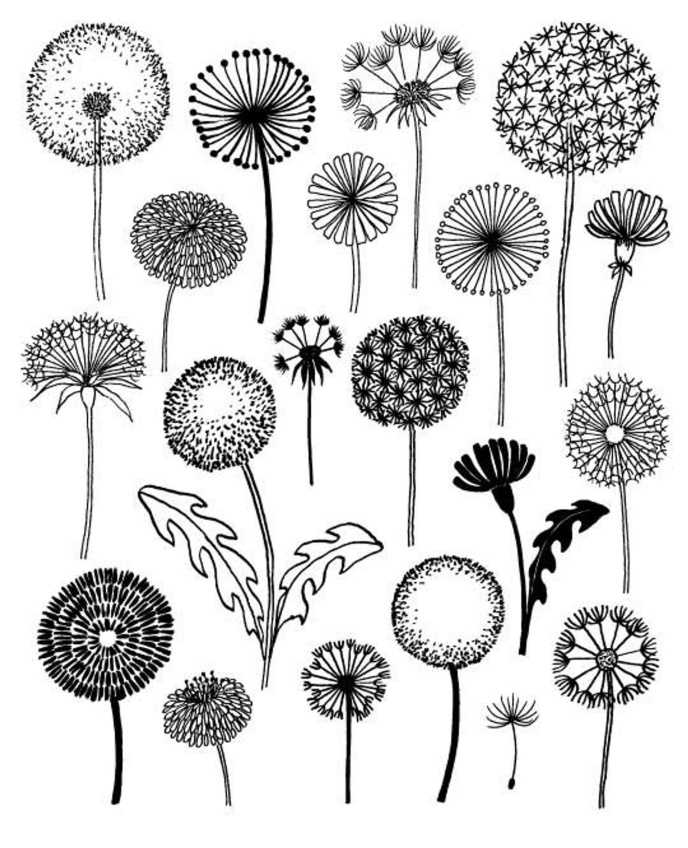 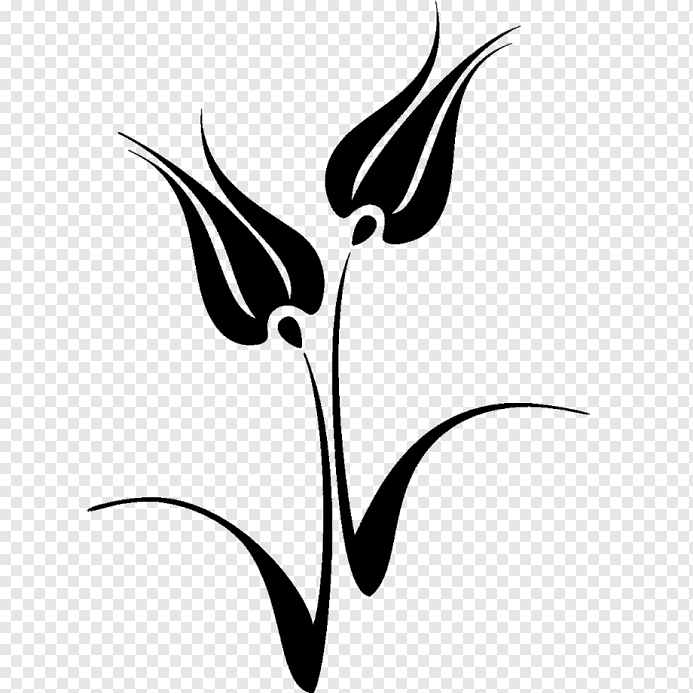 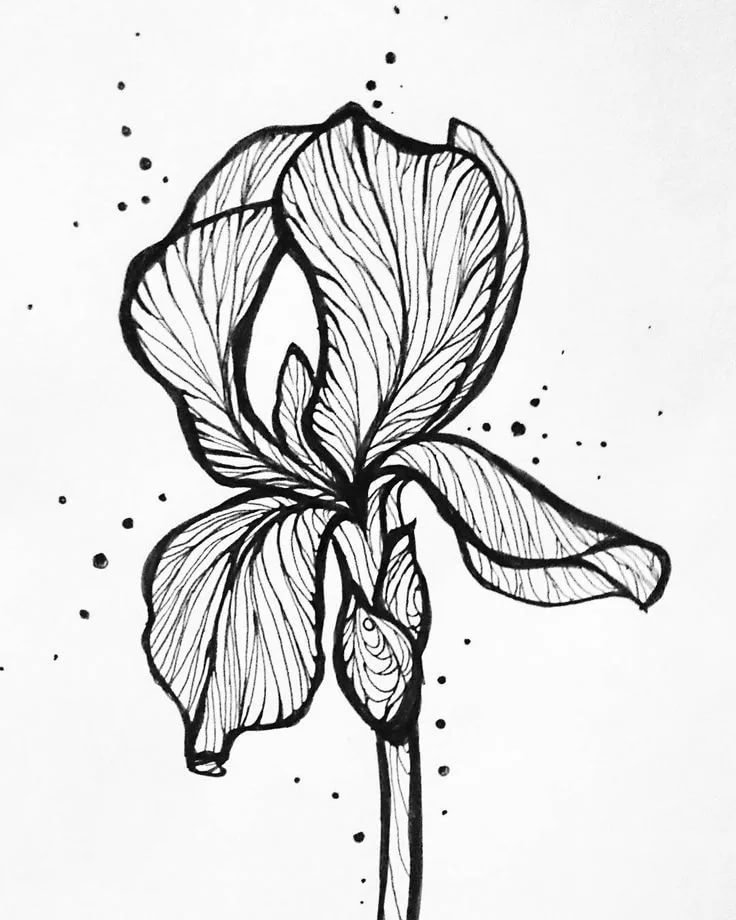 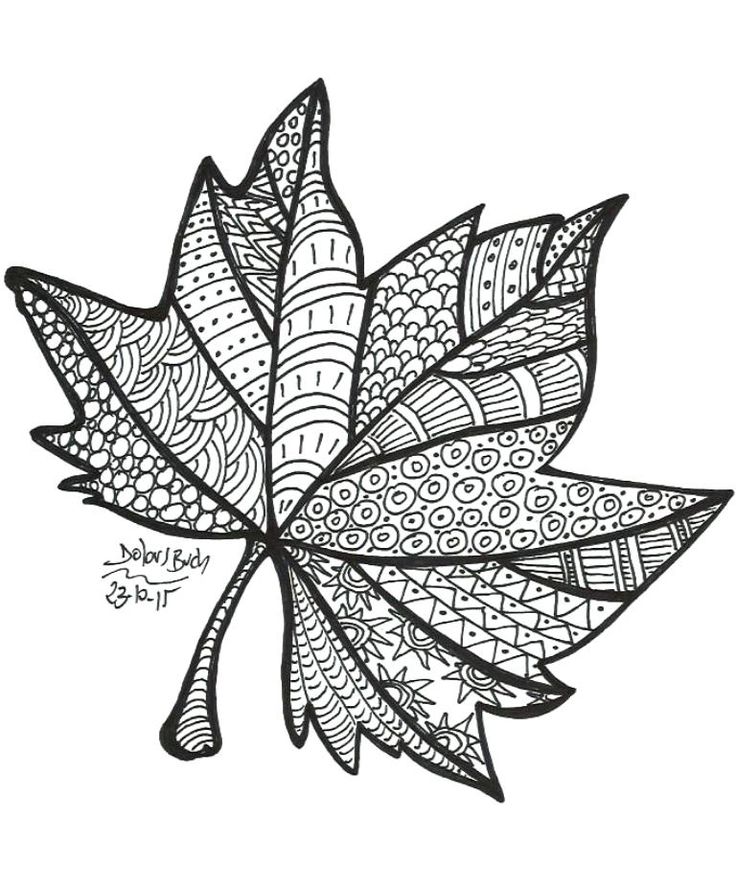 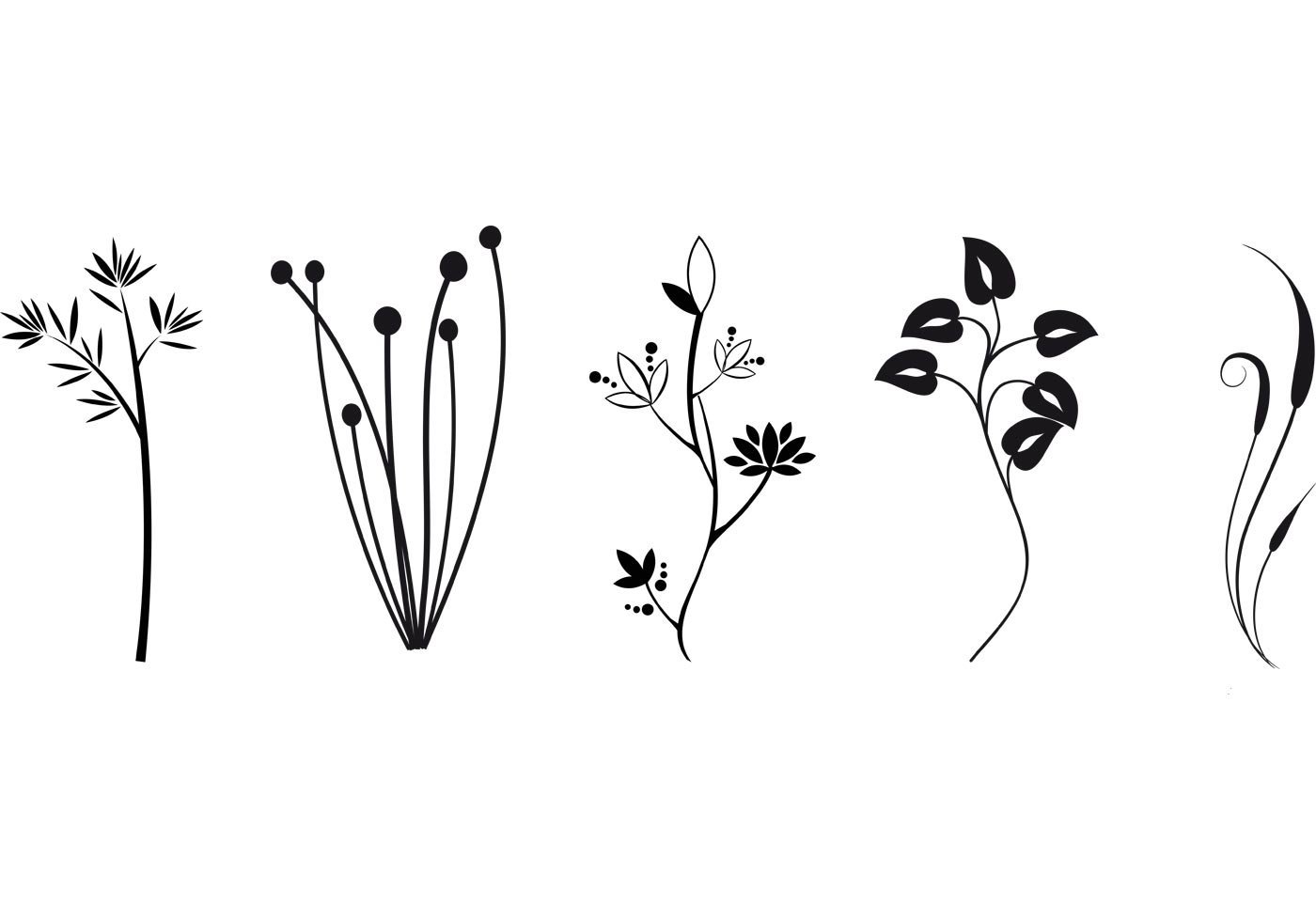 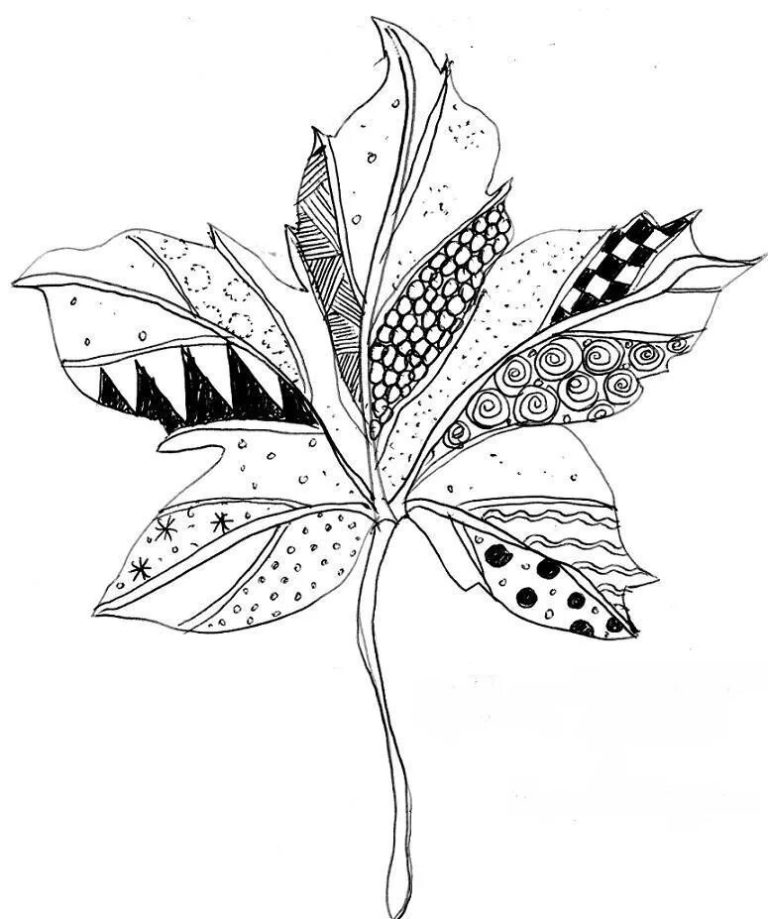 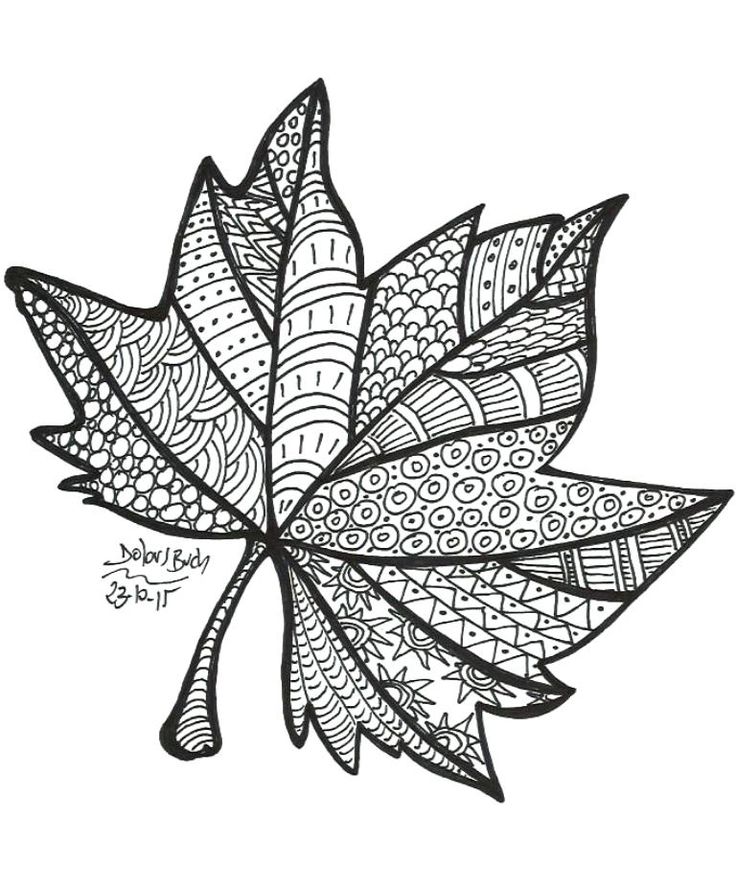 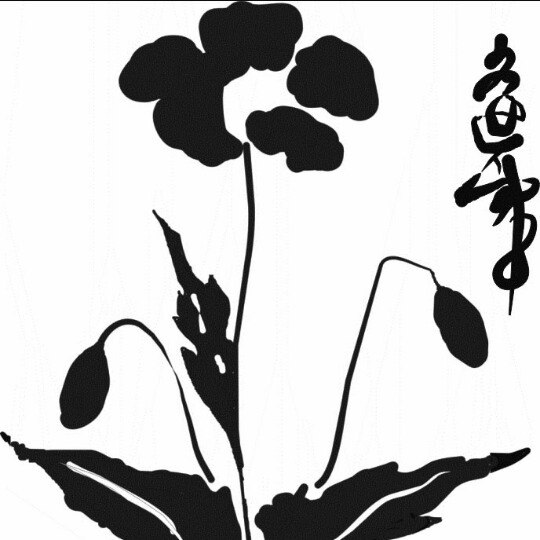 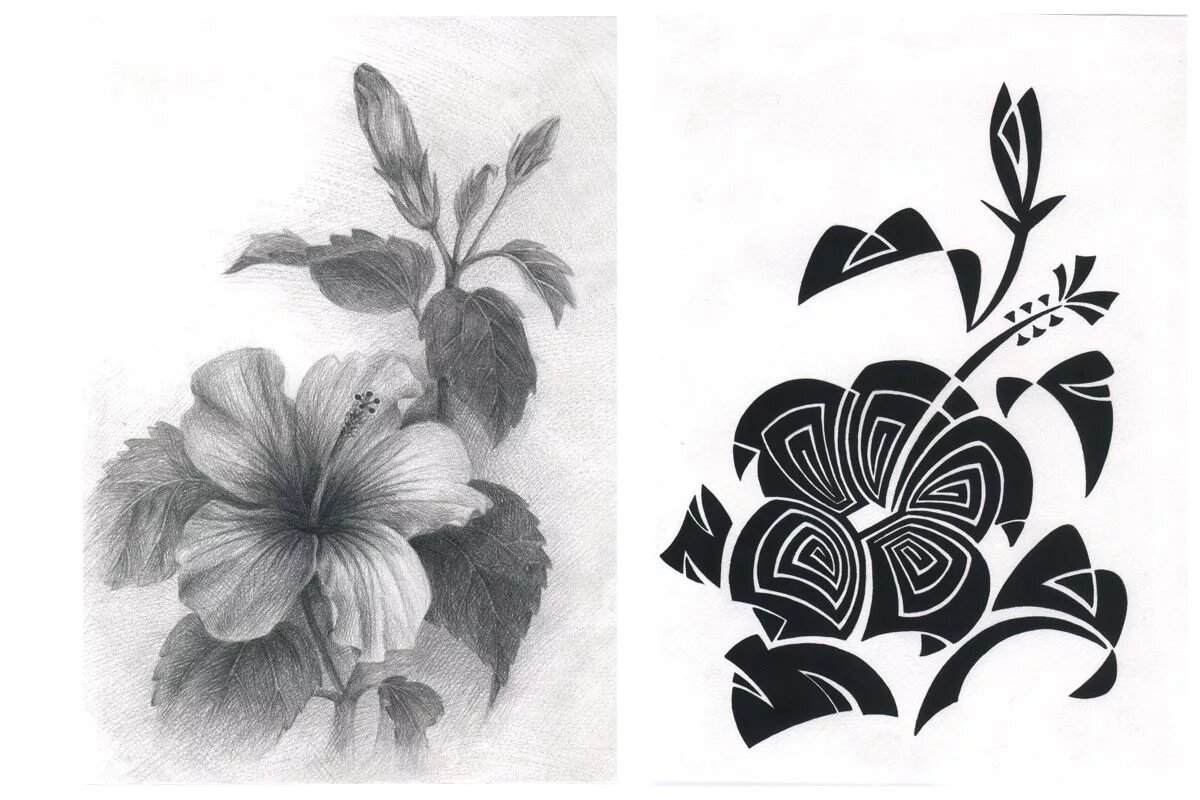